那覇
会場　檀上
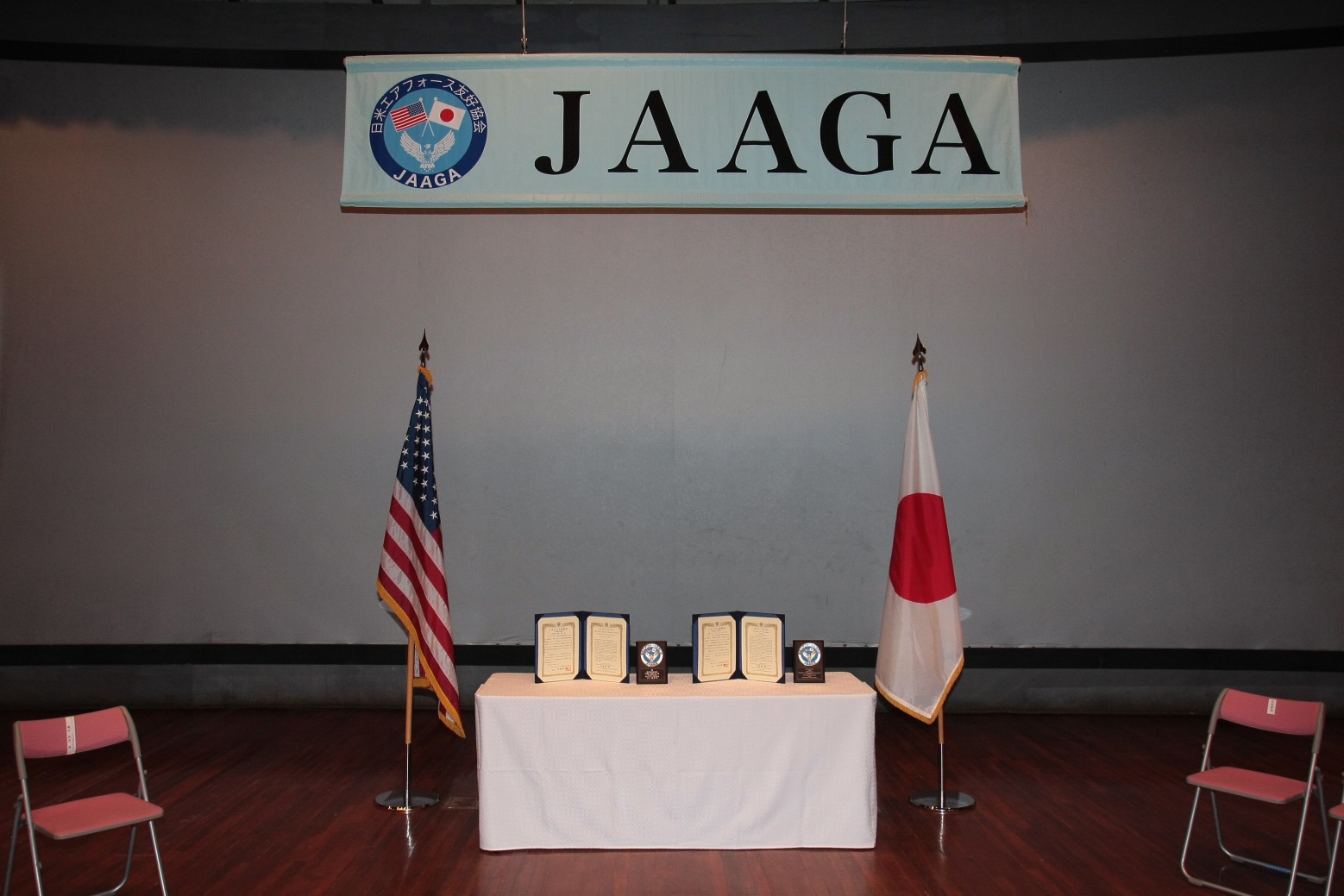 那覇
JAAGA関係者　国家吹奏
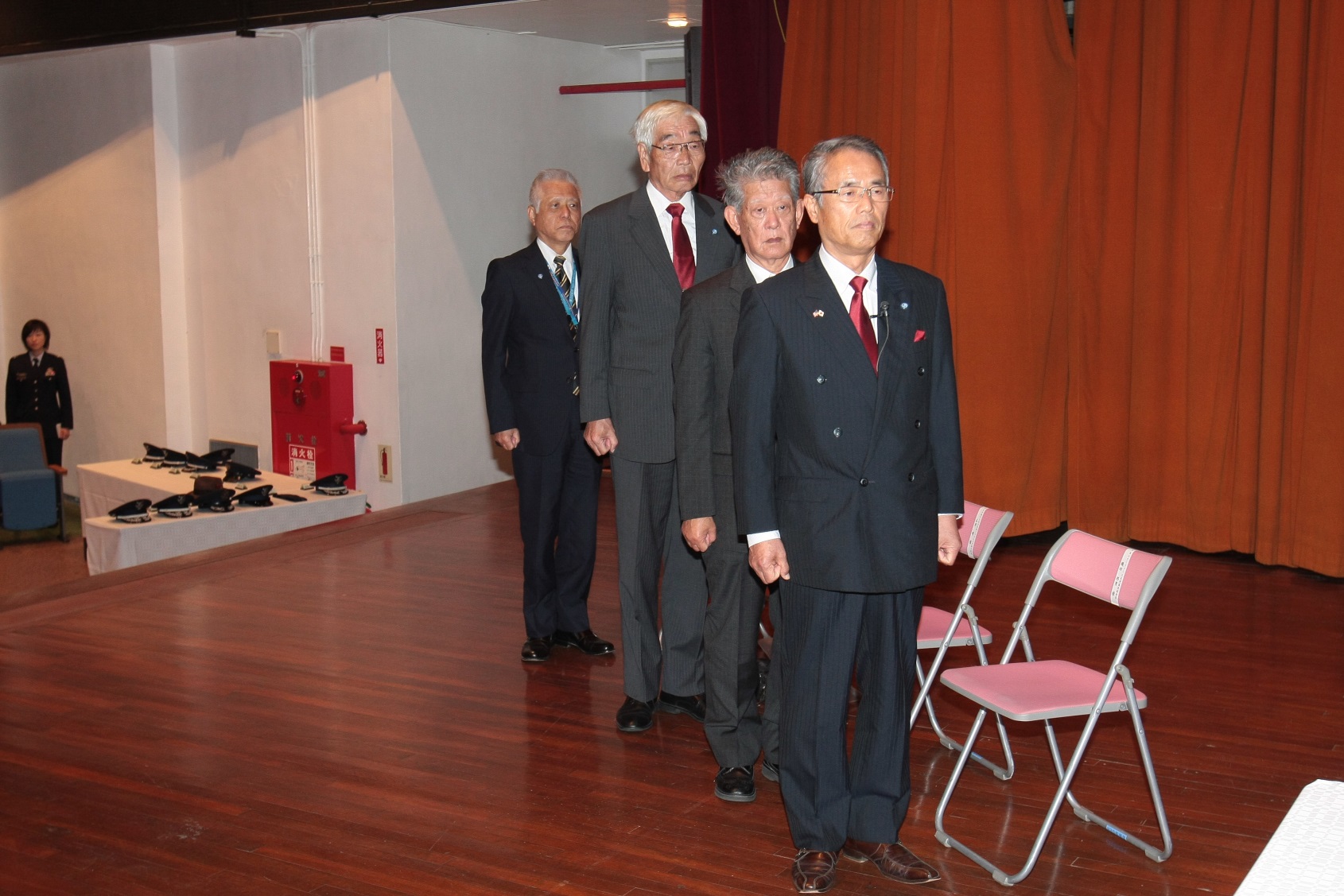 小川会員、木村支部事務局長、石津支部長、織田副会長
那覇
会場　基地講堂
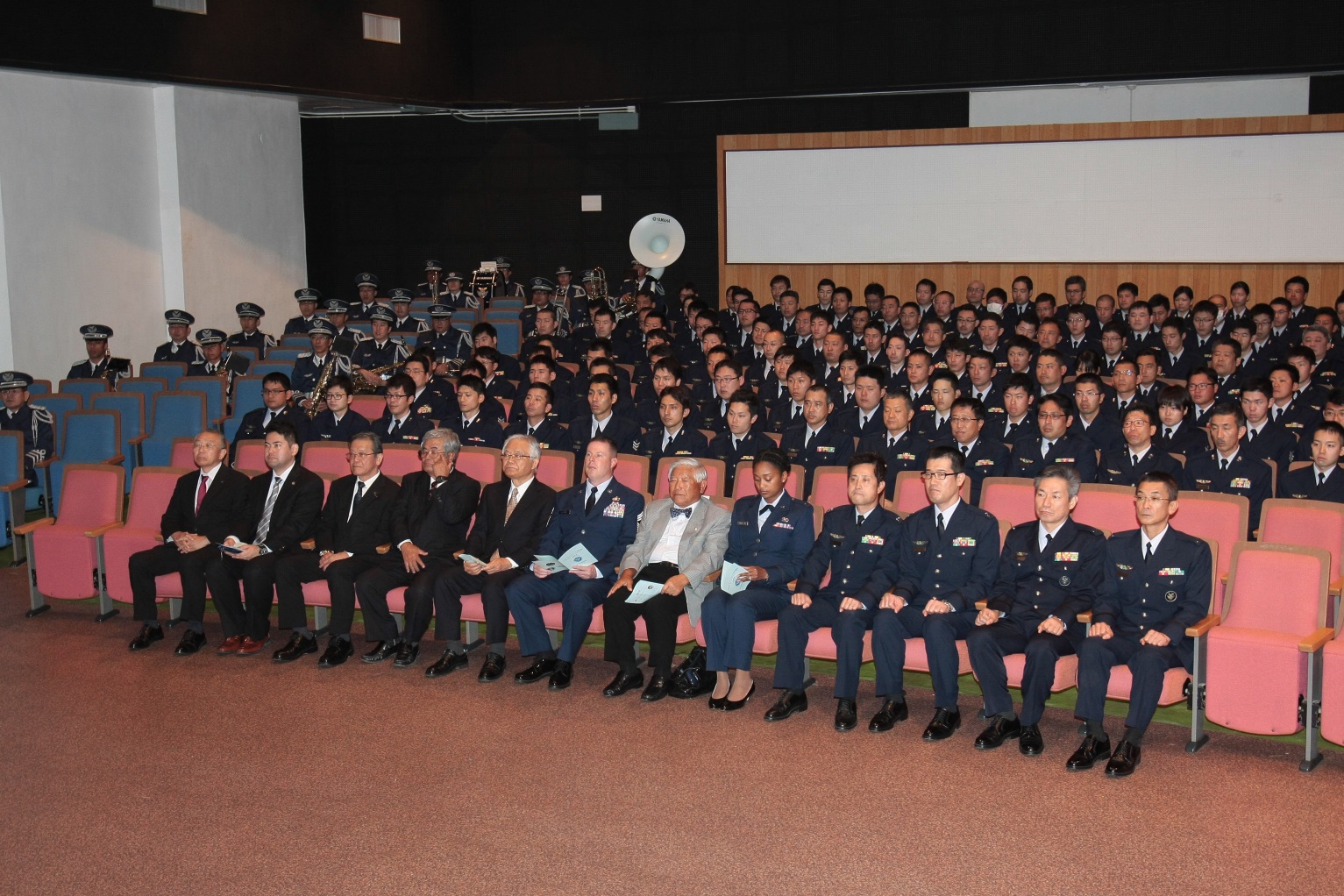 最前列は招待者：　基地周辺協力者、部隊関係者
那覇
檀上の被表彰者　関係上司
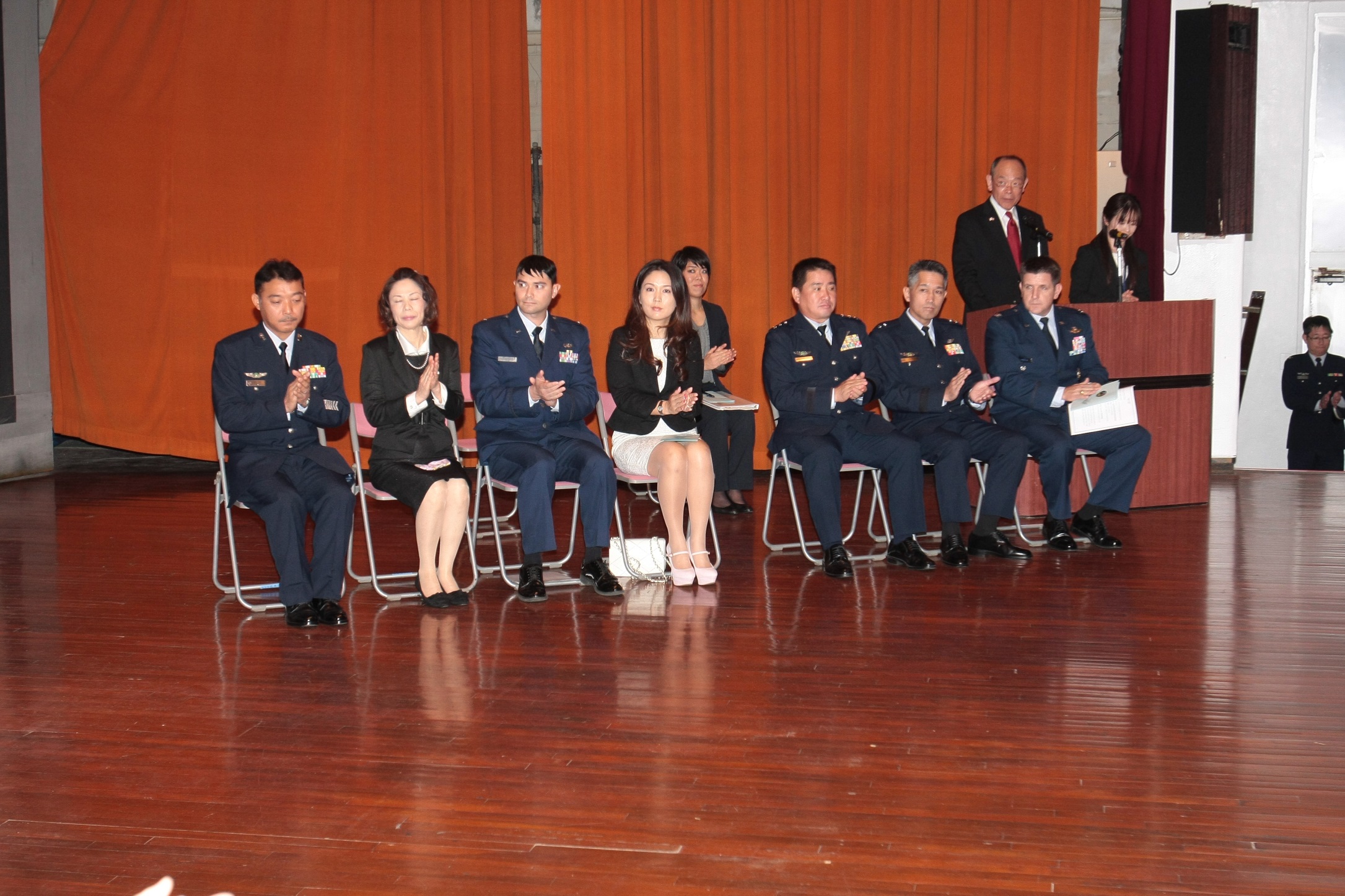 被表彰者夫妻、                            荒木南混団司令、川波９空団司令、Col Amrhein, VC 18W
被表彰者紹介
那覇
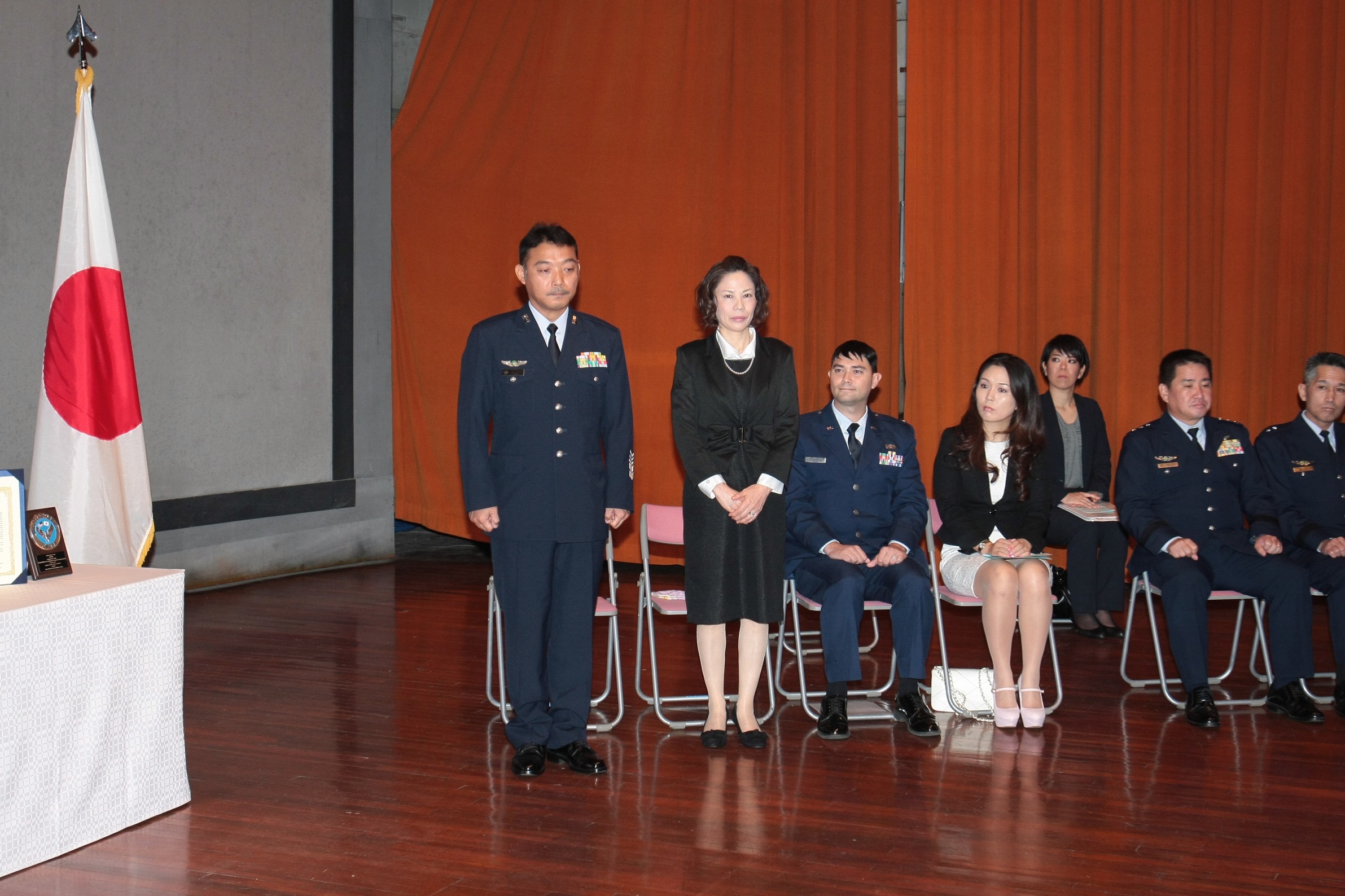 髙間宗仁曹長・恵津子夫妻
那覇
被表彰者紹介
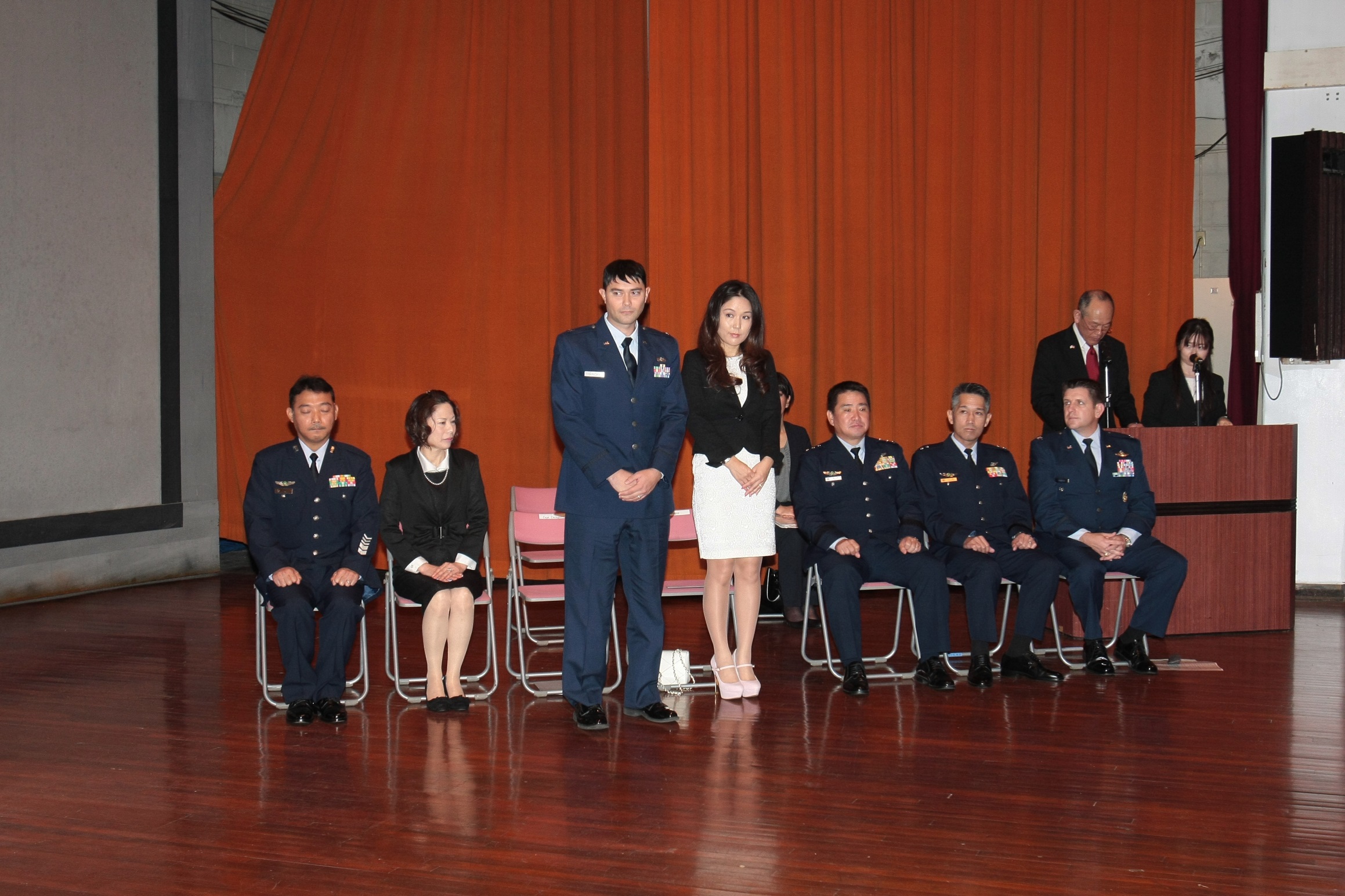 Capt  Josha & Naoko Caragan
那覇
被表彰者　関係上司等
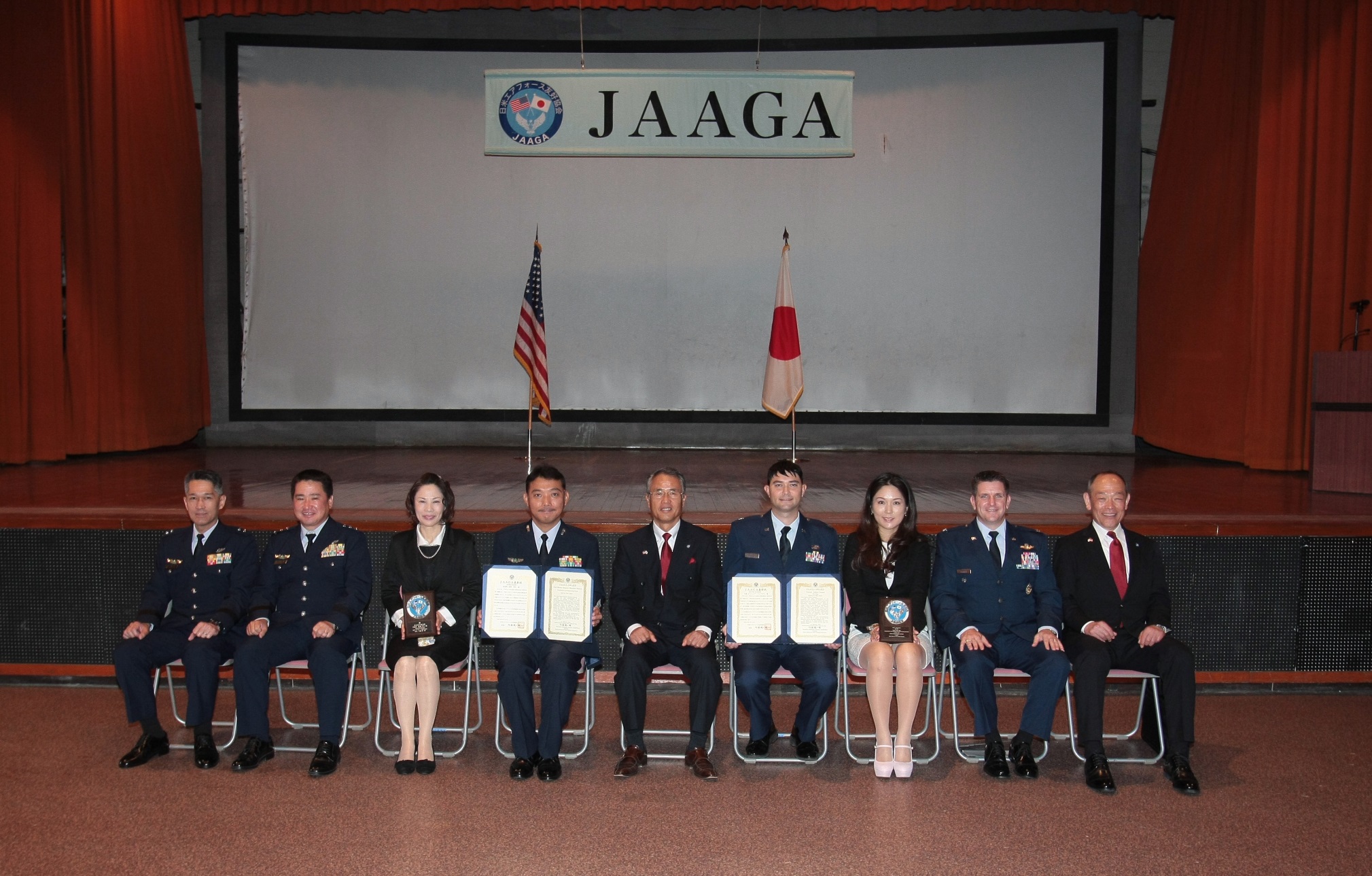 川波９空団司令、荒木南混団司令、                  織田副会長、               Col Amrhein 　秦担当理事
那覇
関係者全員で
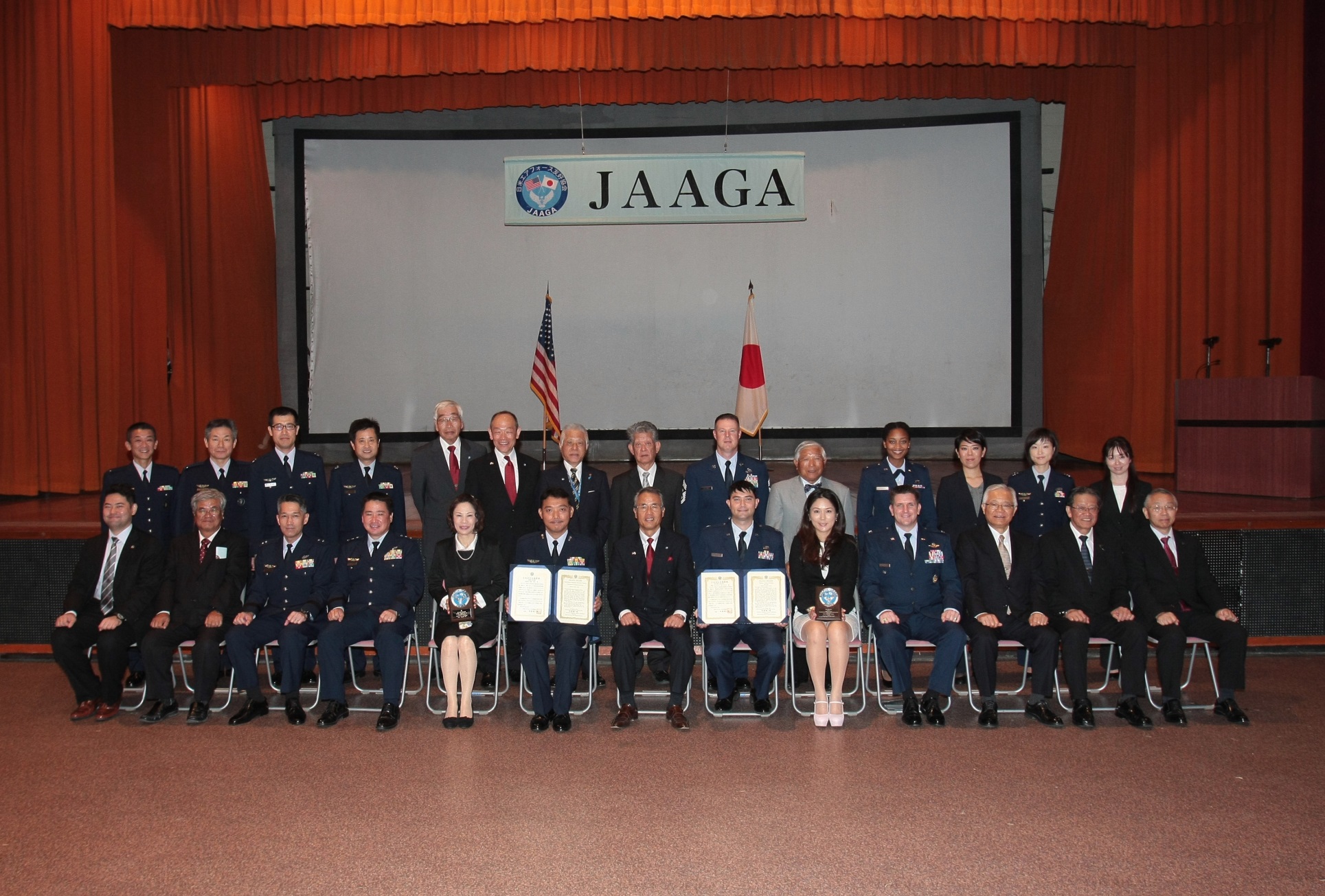 那覇
主催者挨拶
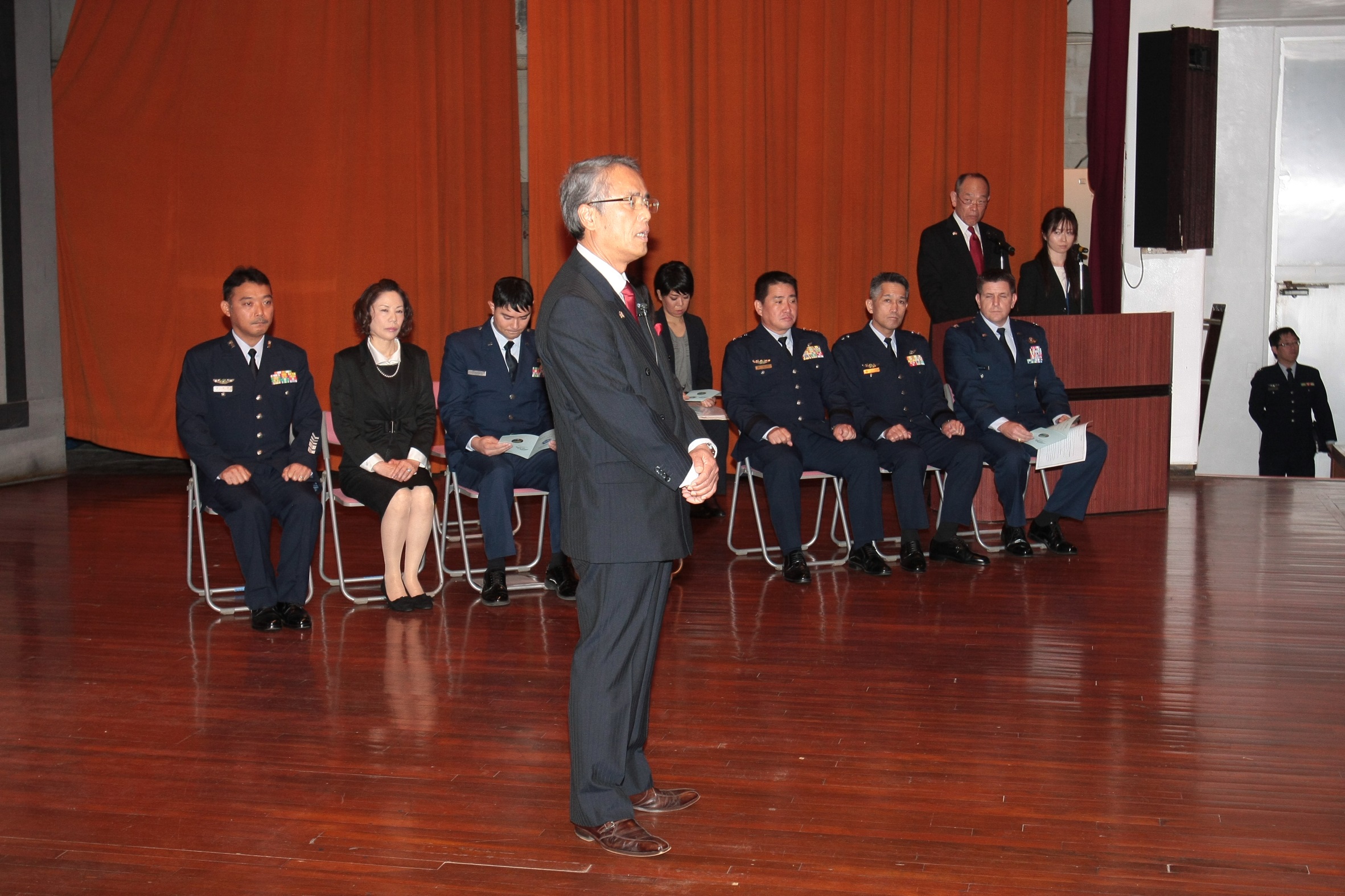 織田副会長
那覇
賞状・記念楯授与
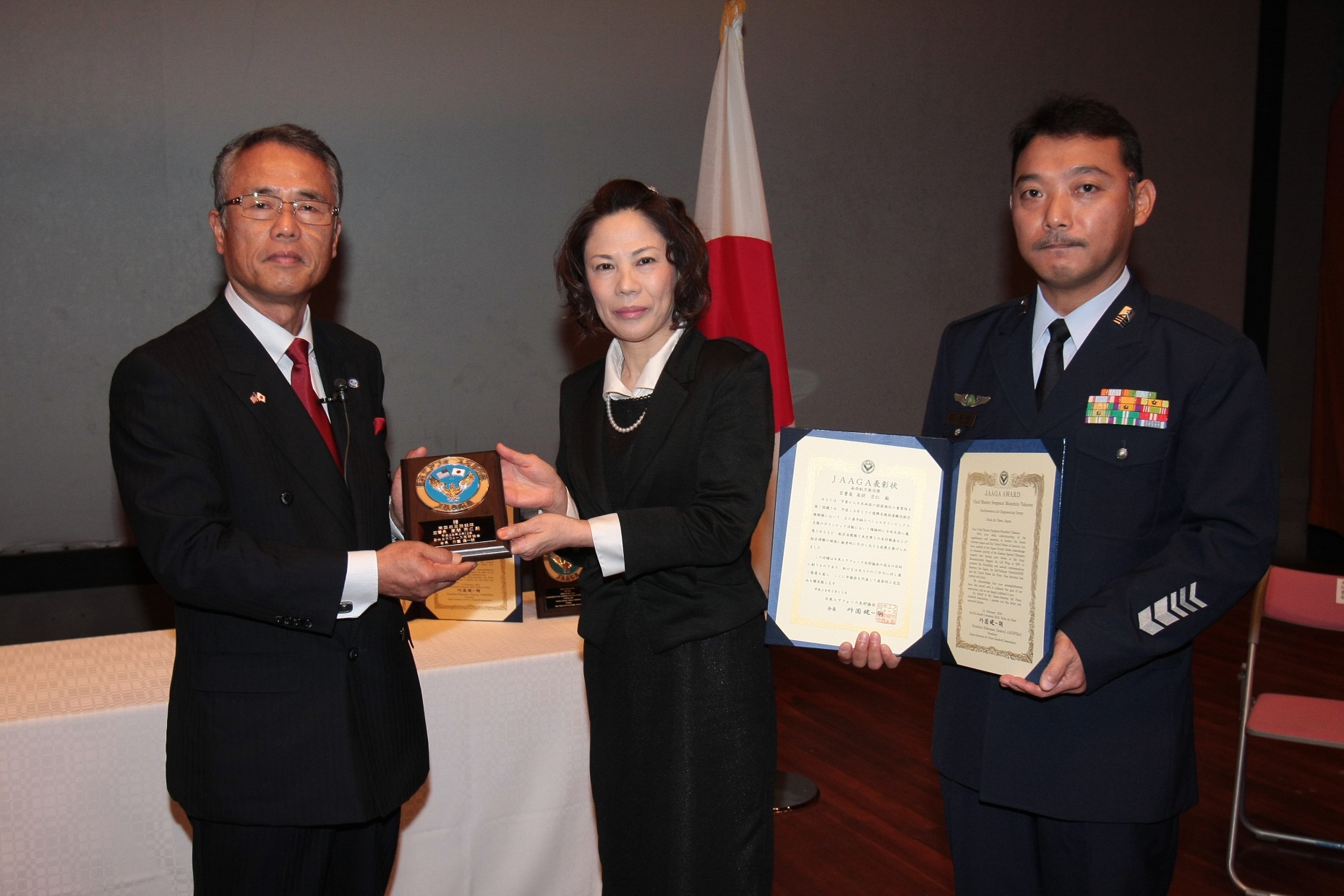 織田副会長、髙間宗仁曹長・恵津子夫妻
那覇
宿泊券授与
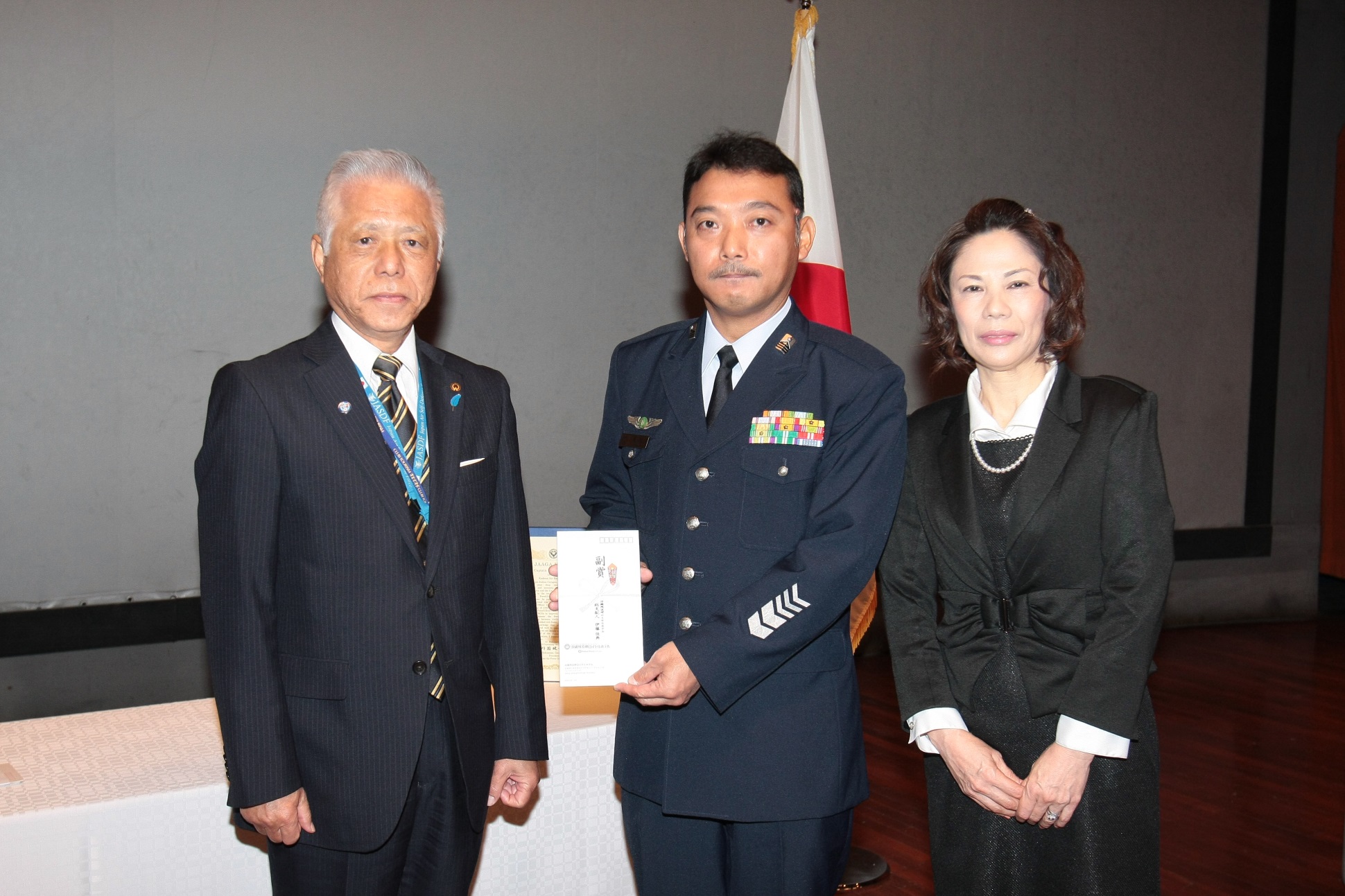 小川会員、髙間宗仁曹長・恵津子夫妻
那覇
会場　檀上全体
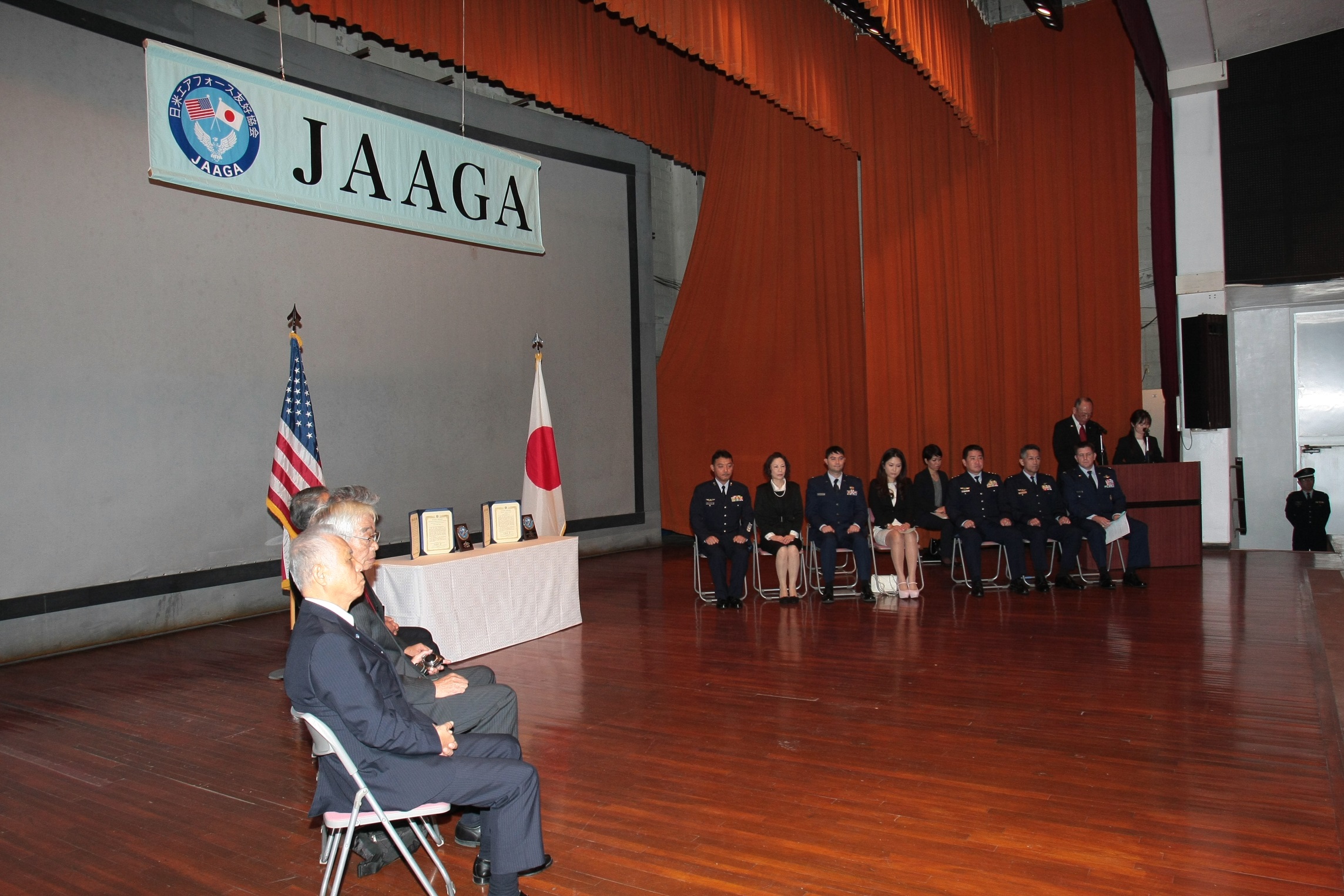 那覇
招待者
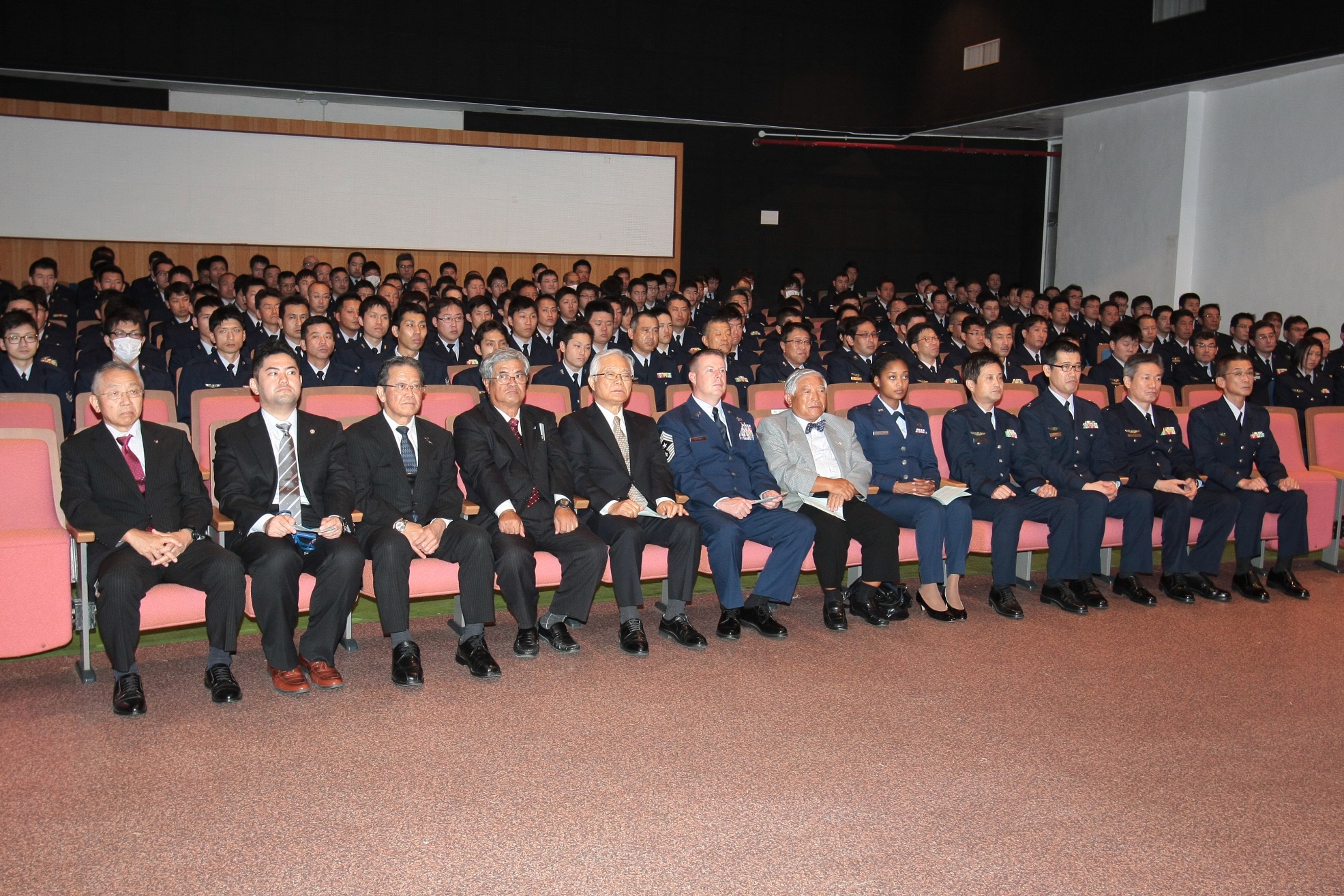 山縣防衛協会事務局長、照屋レキオウイング副会長、
         藤田隊友会会長、阿慶田父兄会会長、新垣小禄親睦会会長
長田南施隊司令、古川南施隊本部班長、
                      前野南施隊先任、小川９空団先任
CMSgt Hoffman , Mr. Schwartz, 1st Lt Epperson
那覇
表彰状読み上げ
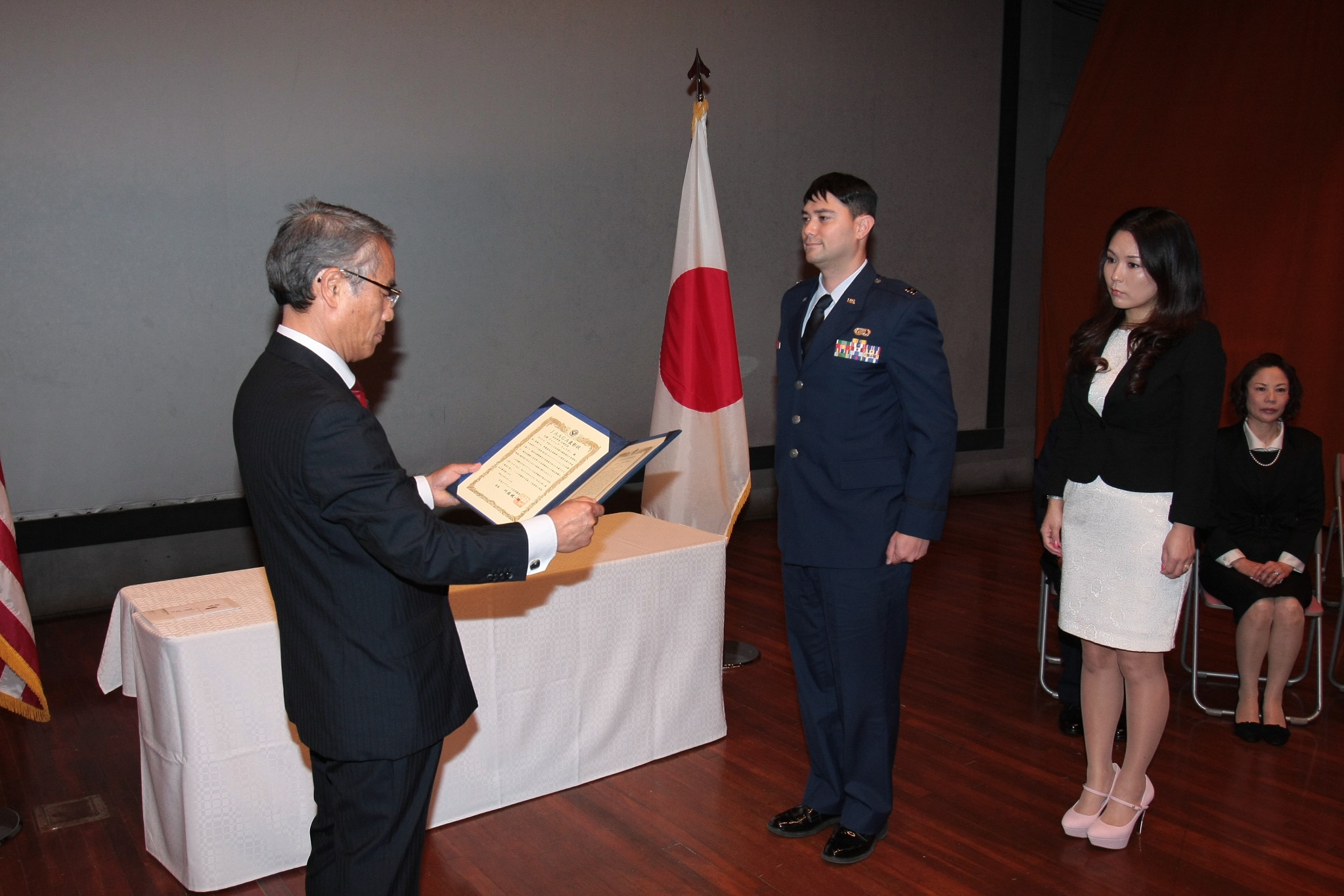 Lt Gen Orita (ret.), 　Capt Joshua & Naoko Caragan
那覇
記念楯授与
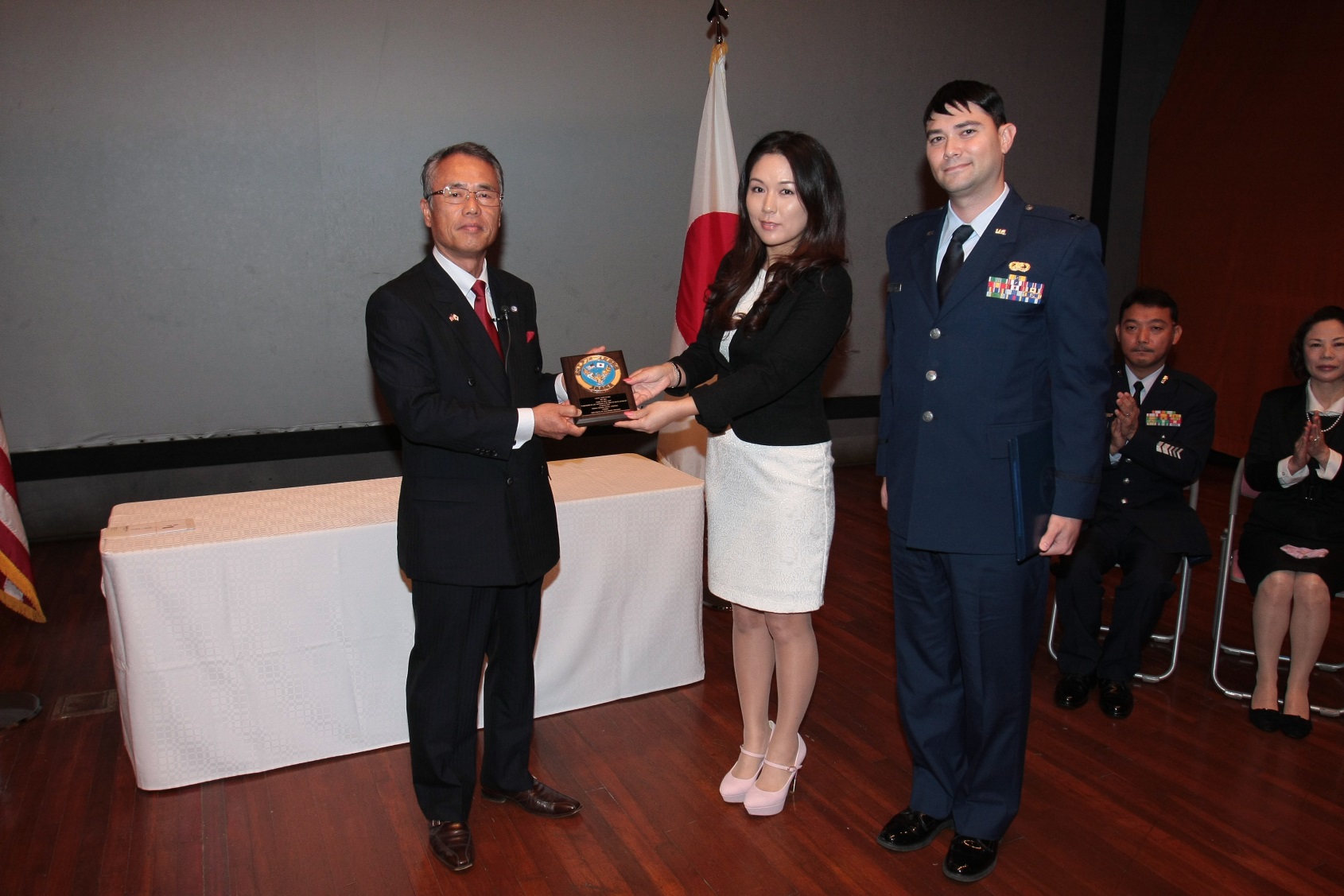 織田副会長、被表彰者夫妻
那覇
宿泊券授与
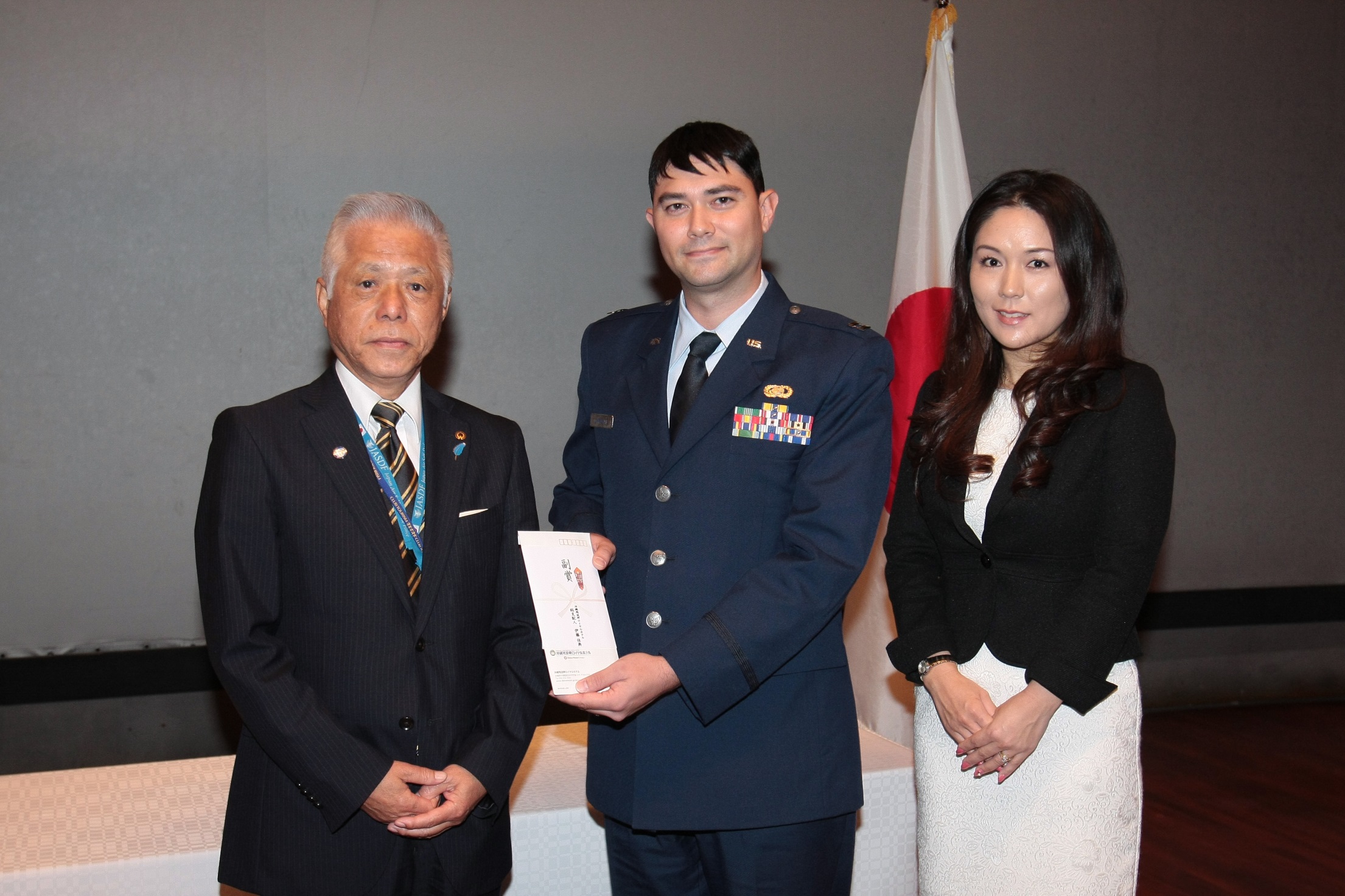 小川理事とキャラガン大尉夫妻
那覇
指揮官祝辞
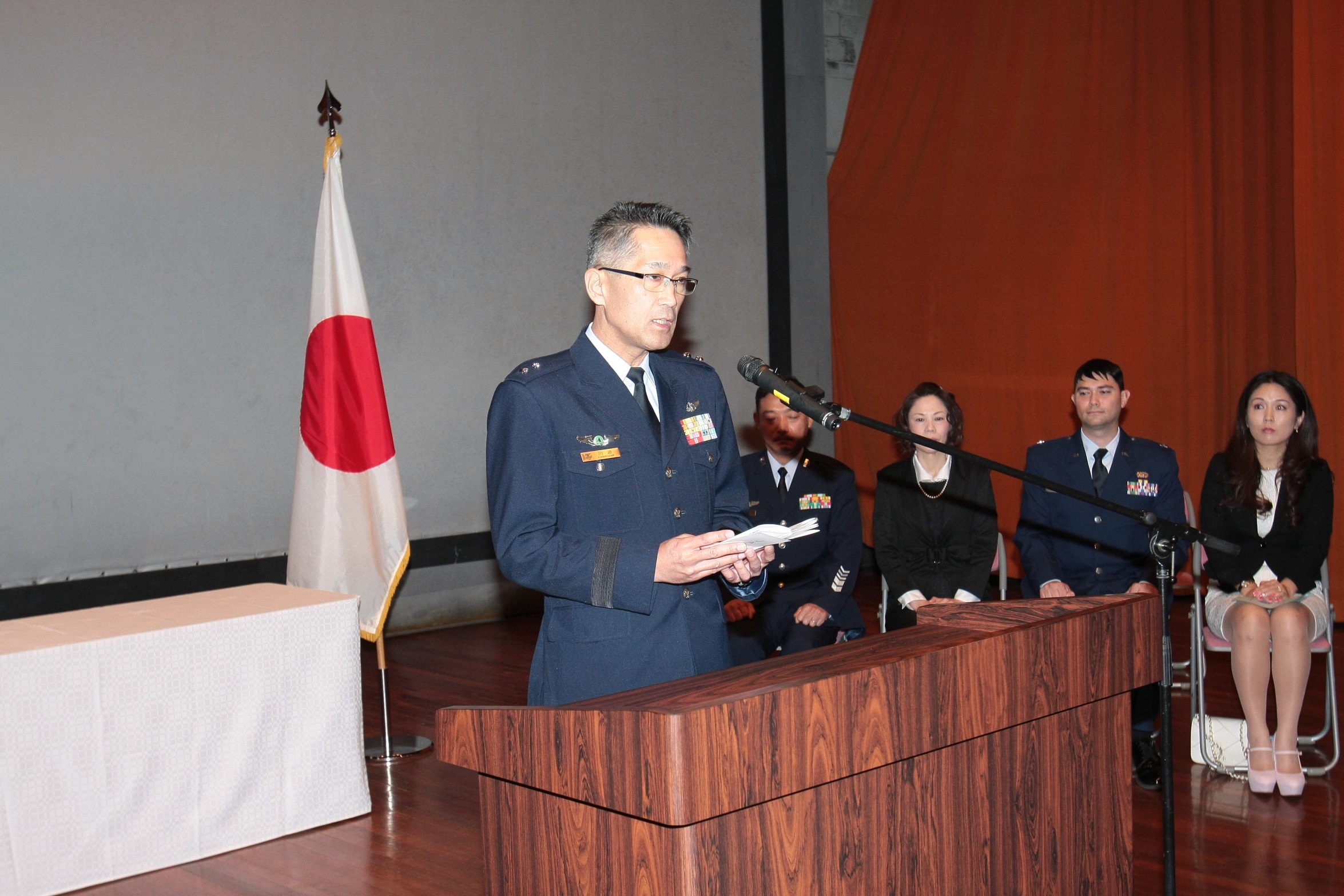 Maj Gen Kiyoaki Kawanami,  CC, 9th Wing
那覇
指揮官祝辞
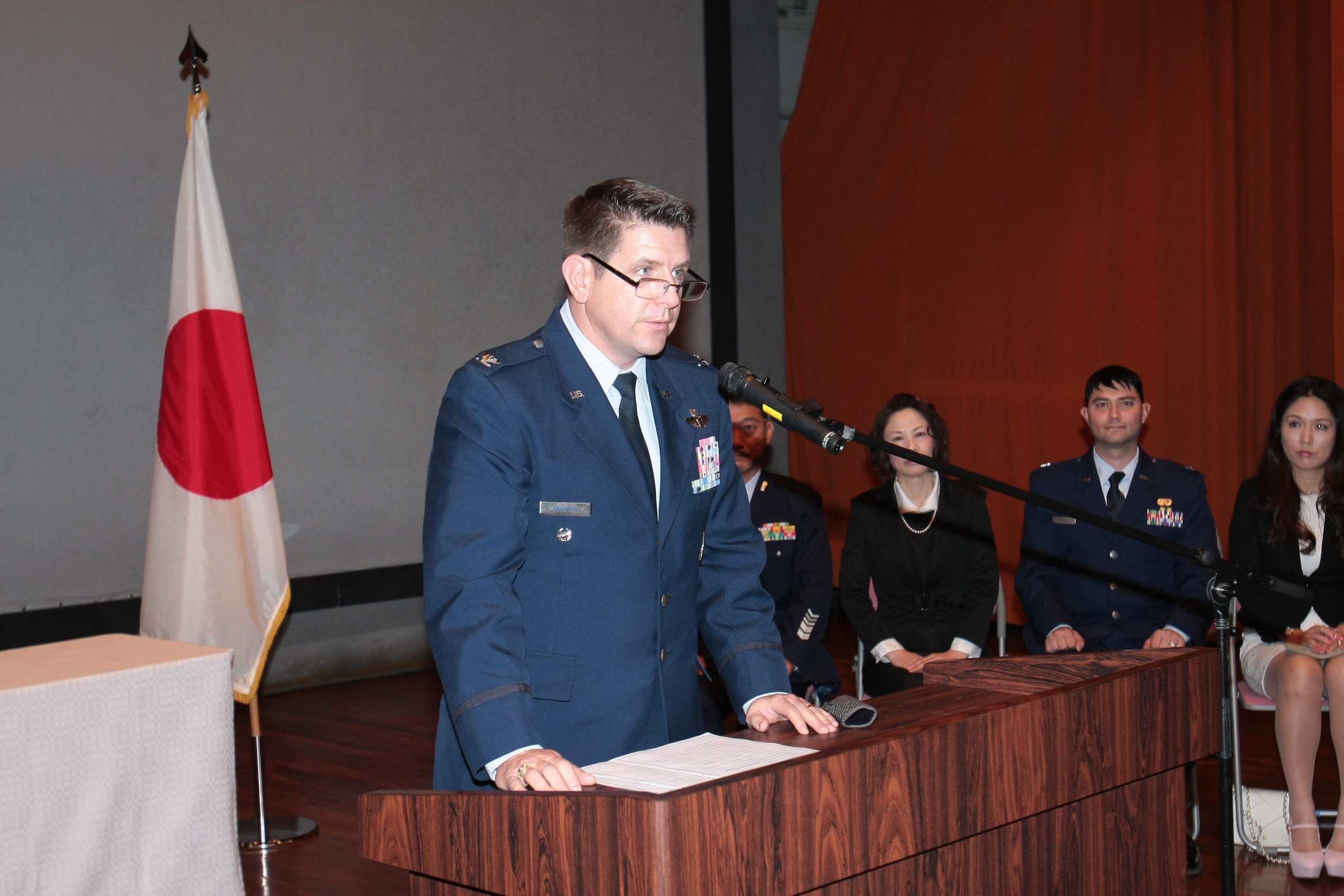 Col Christopher Amrhein, VC, 18th Wing
司会・通訳
那覇
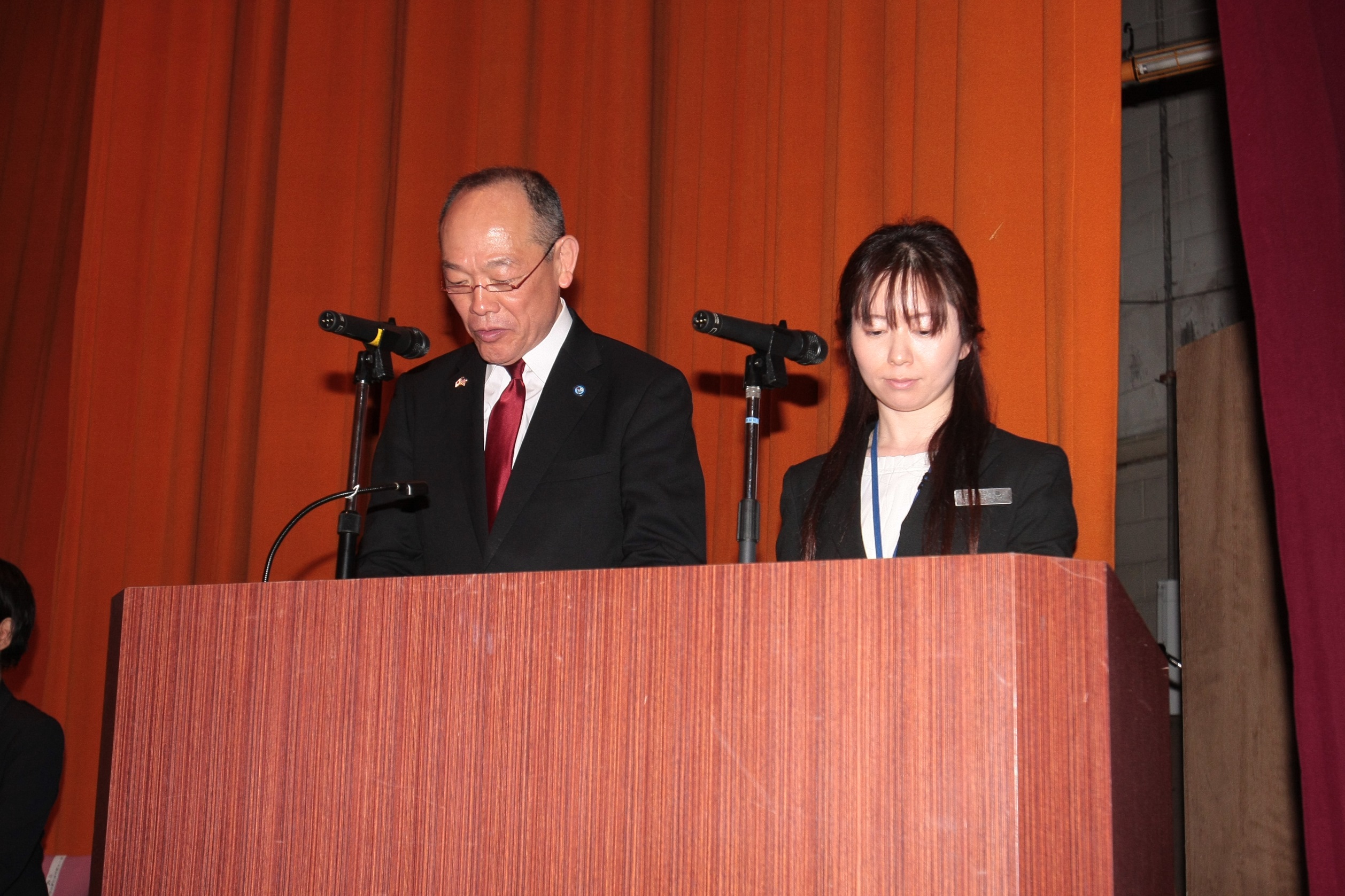 Lt Gen Kejiro HATA (ret.), Ms. Yumi Hatori, HQｓ, SWCAD
那覇
祝賀会食祝辞
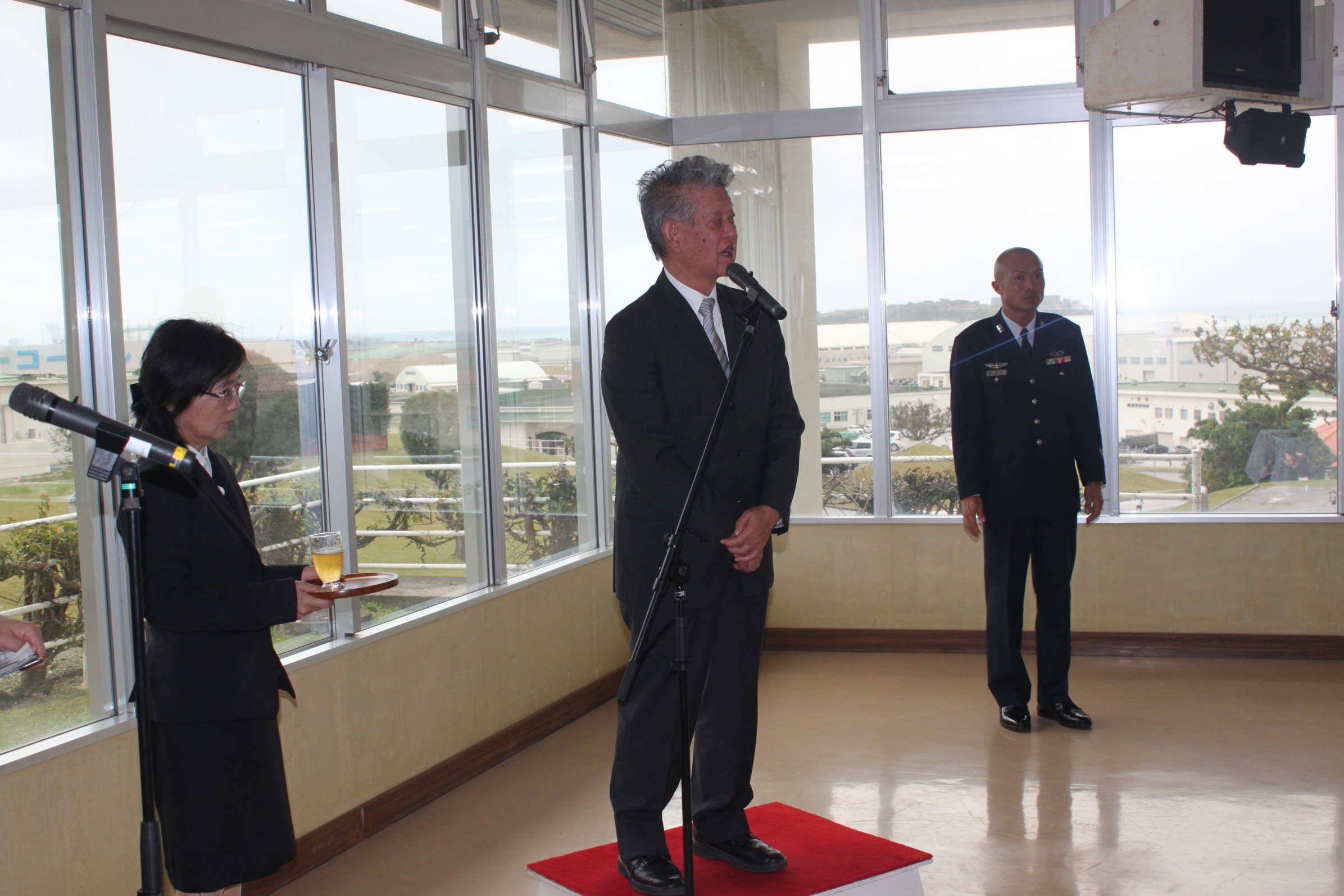 石津JAAGA沖縄支部長
被表彰者挨拶
那覇
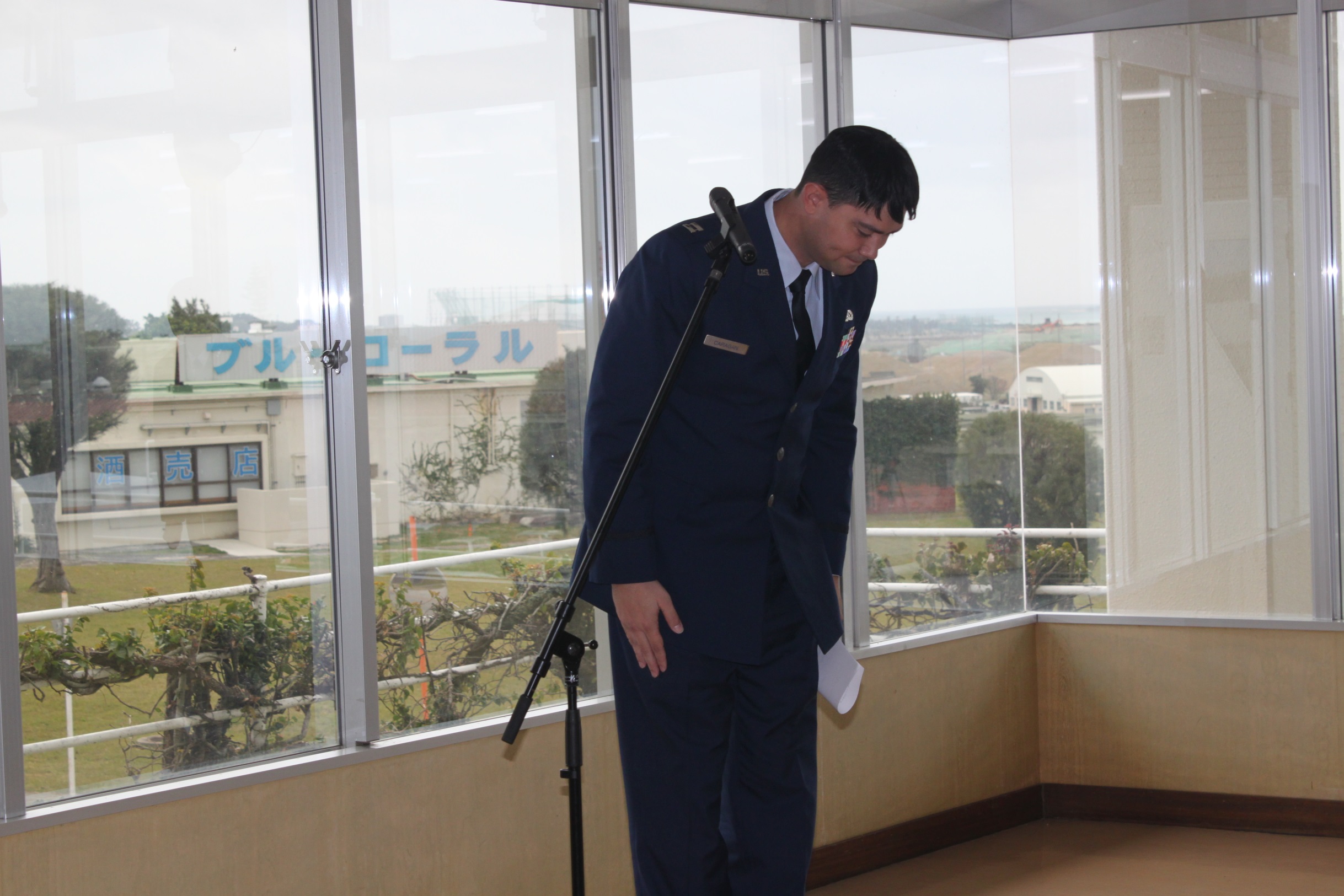 Capt Joshua Caragan
被表彰者挨拶
那覇
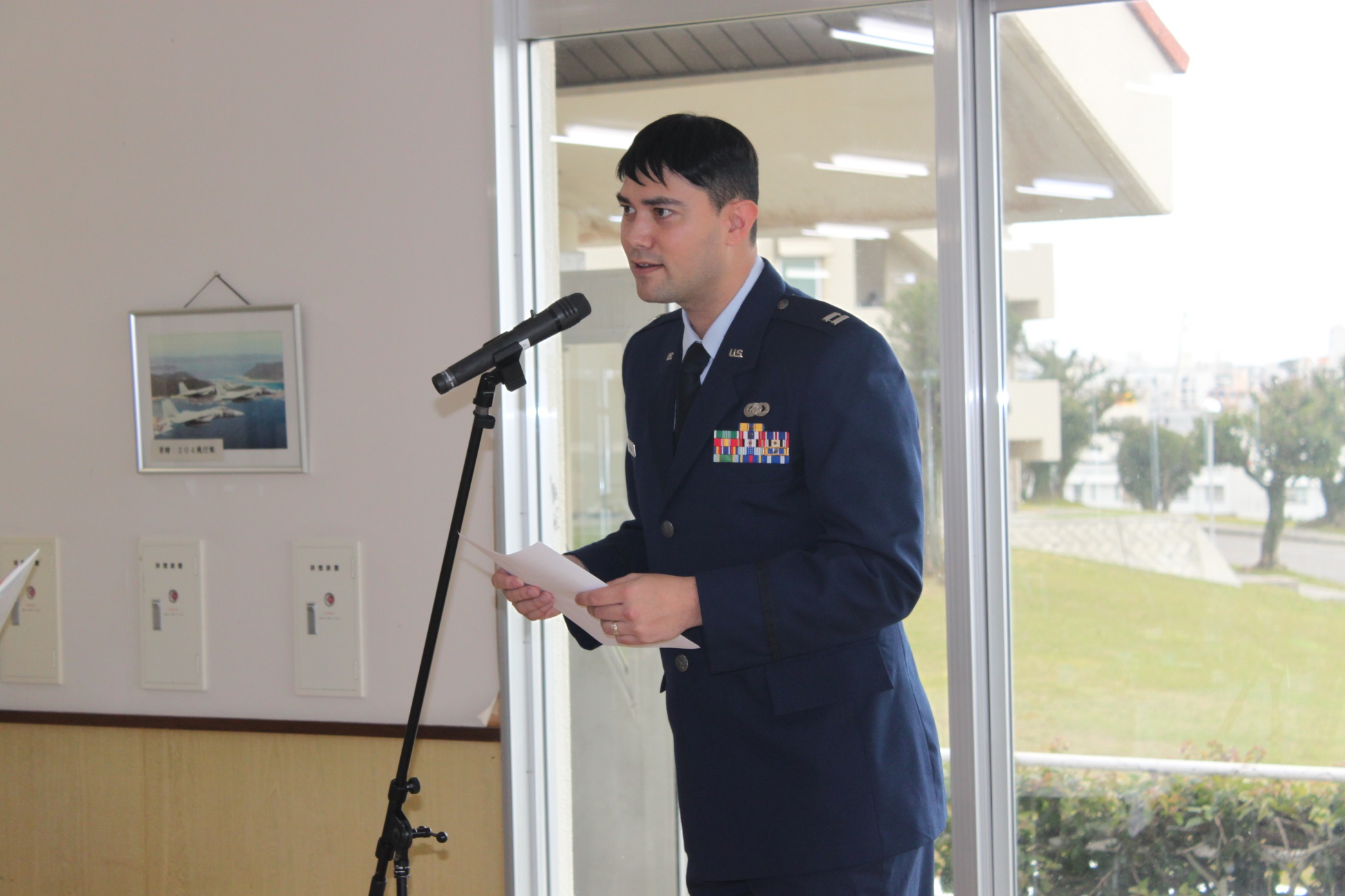 Capt Joshua Caragan
那覇
祝賀会食　談笑
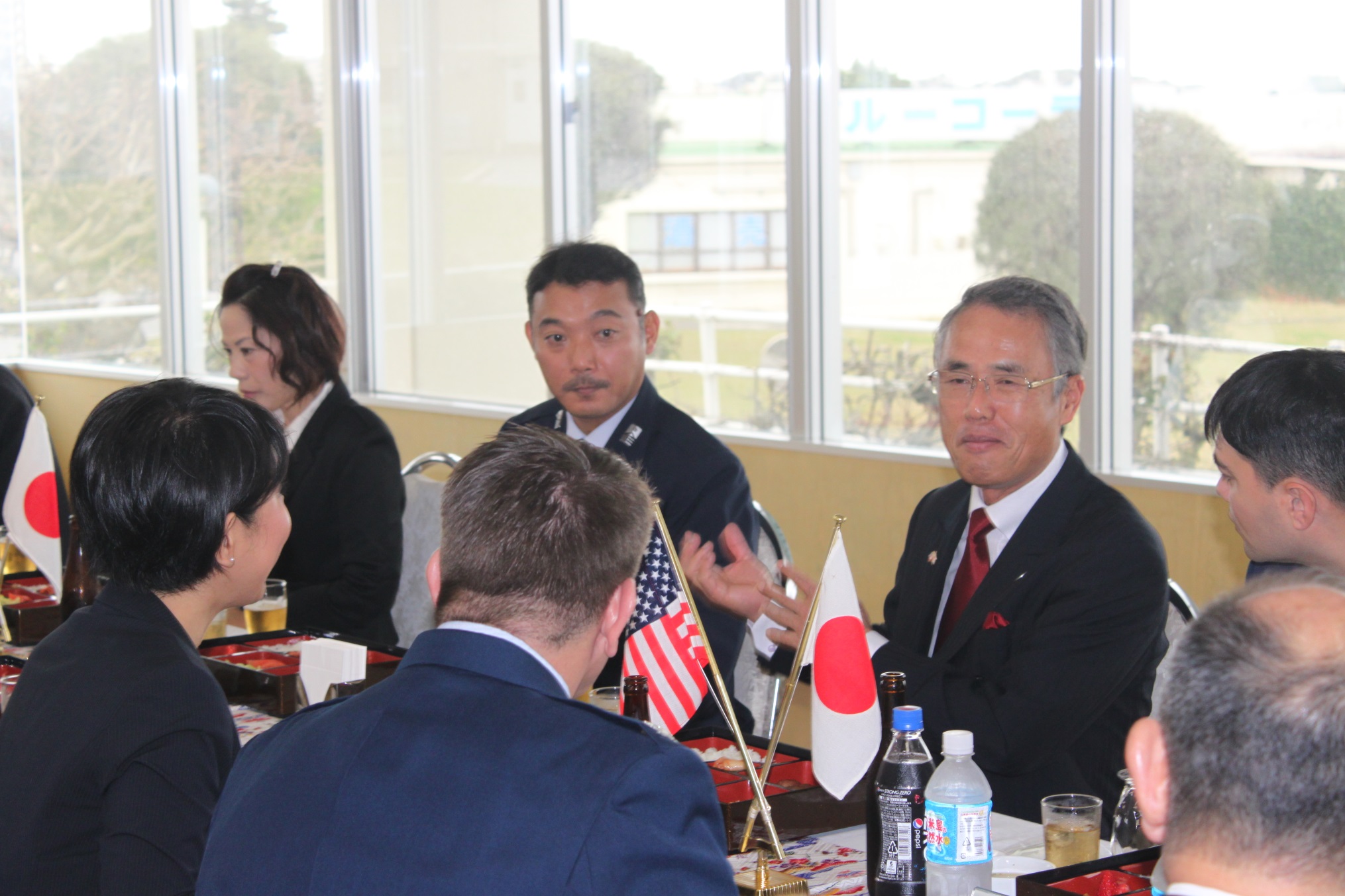 CMSgt Munehito TAKAMA, Lt Gen Kunio ORITA, Col Christopher AMRHEIN (back)
那覇
祝賀会食　談笑
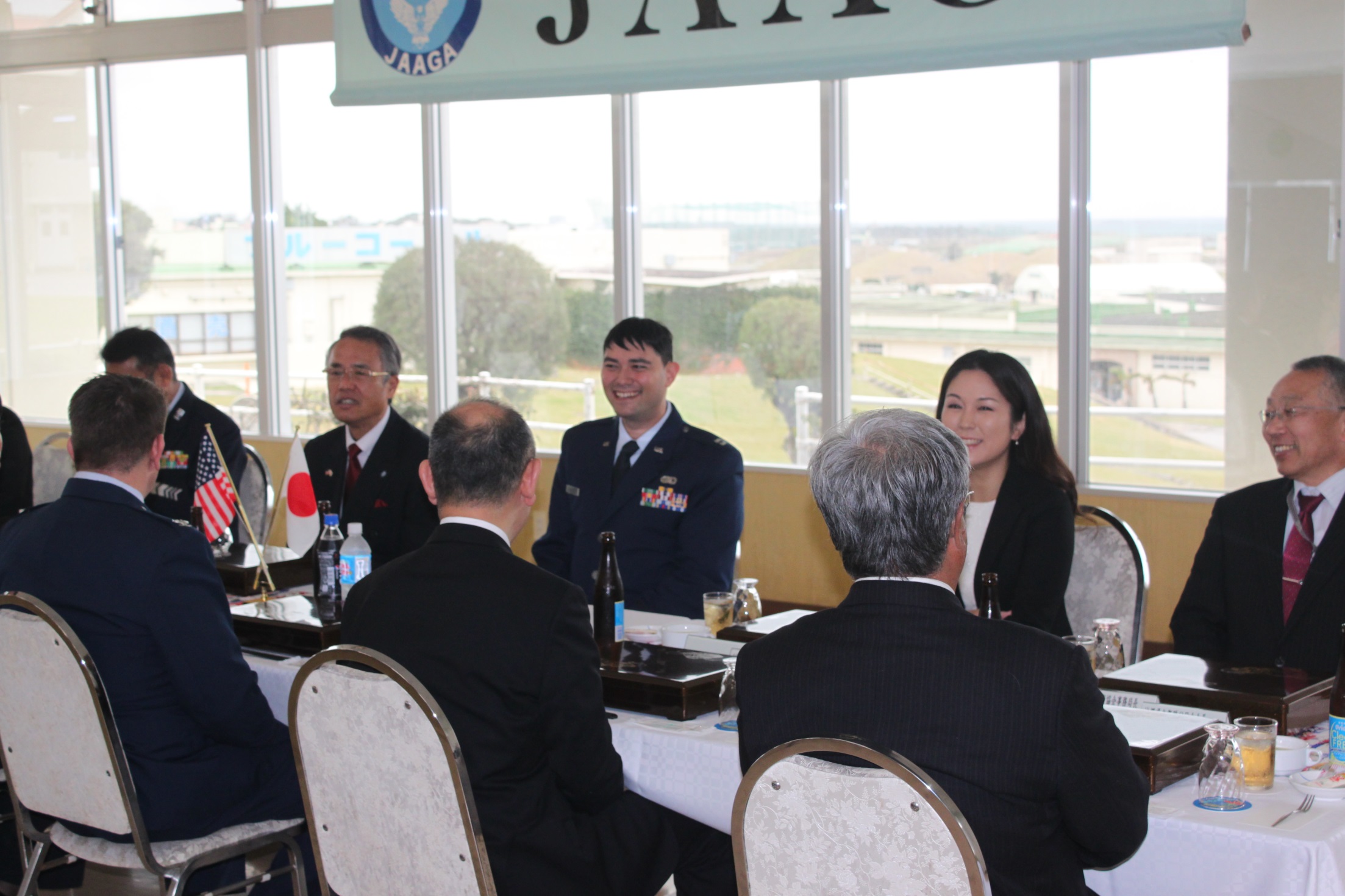 Lt Gen Kunio ORITA, Capt Joshua & Naomi CARAGAN
祝賀会食参加者
那覇
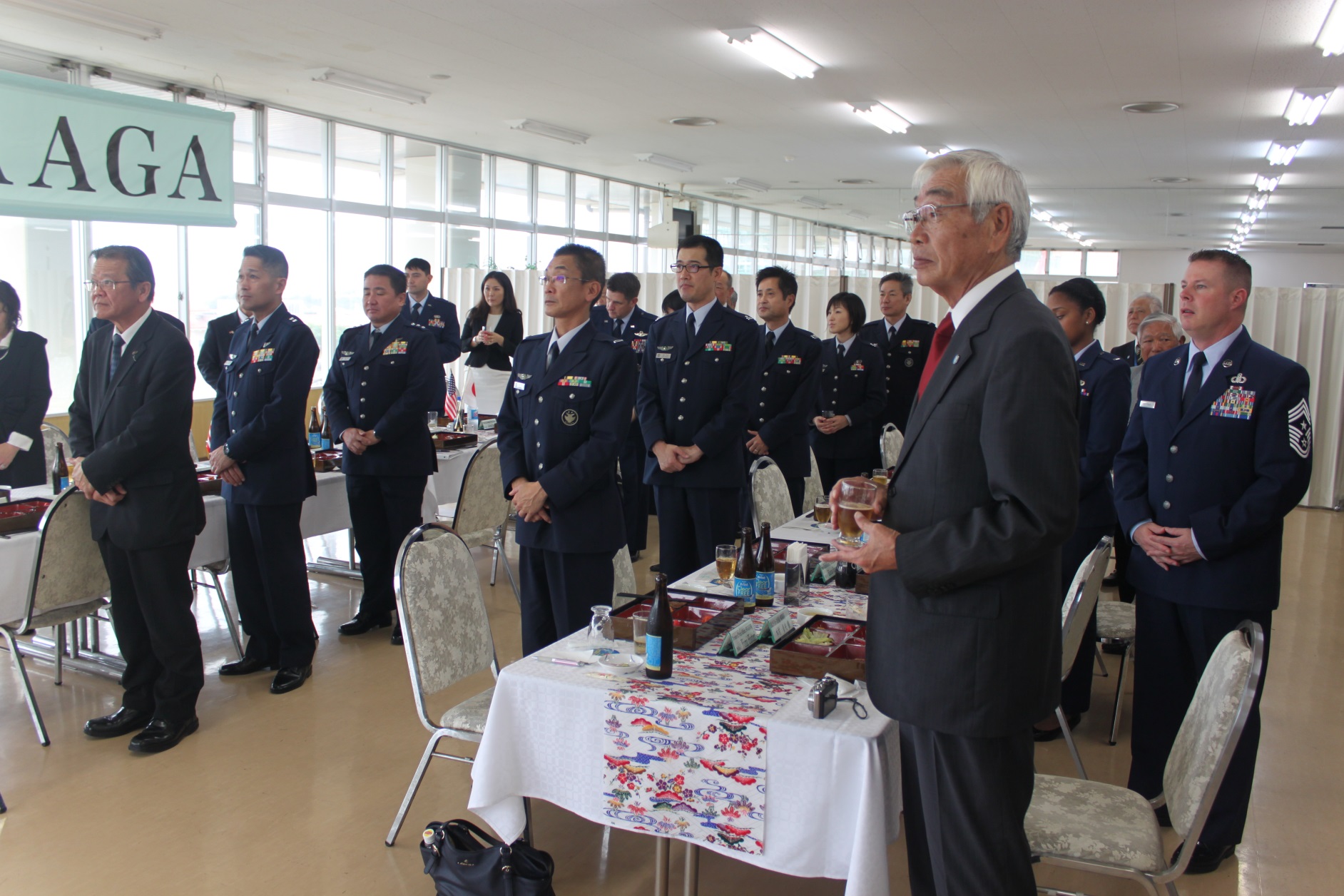 Mr. Hirohisa FUJITA, Maj Gen Kiyoaki KAWANAMI, Lt Gen Junichi ARAKI, 
        WO Kazuo OGAWA, Maj Shigeru FURUKAWA, Mr. Sadao KIMURA, CMSgt Charles HOFFMAN
那覇
祝賀会食談笑
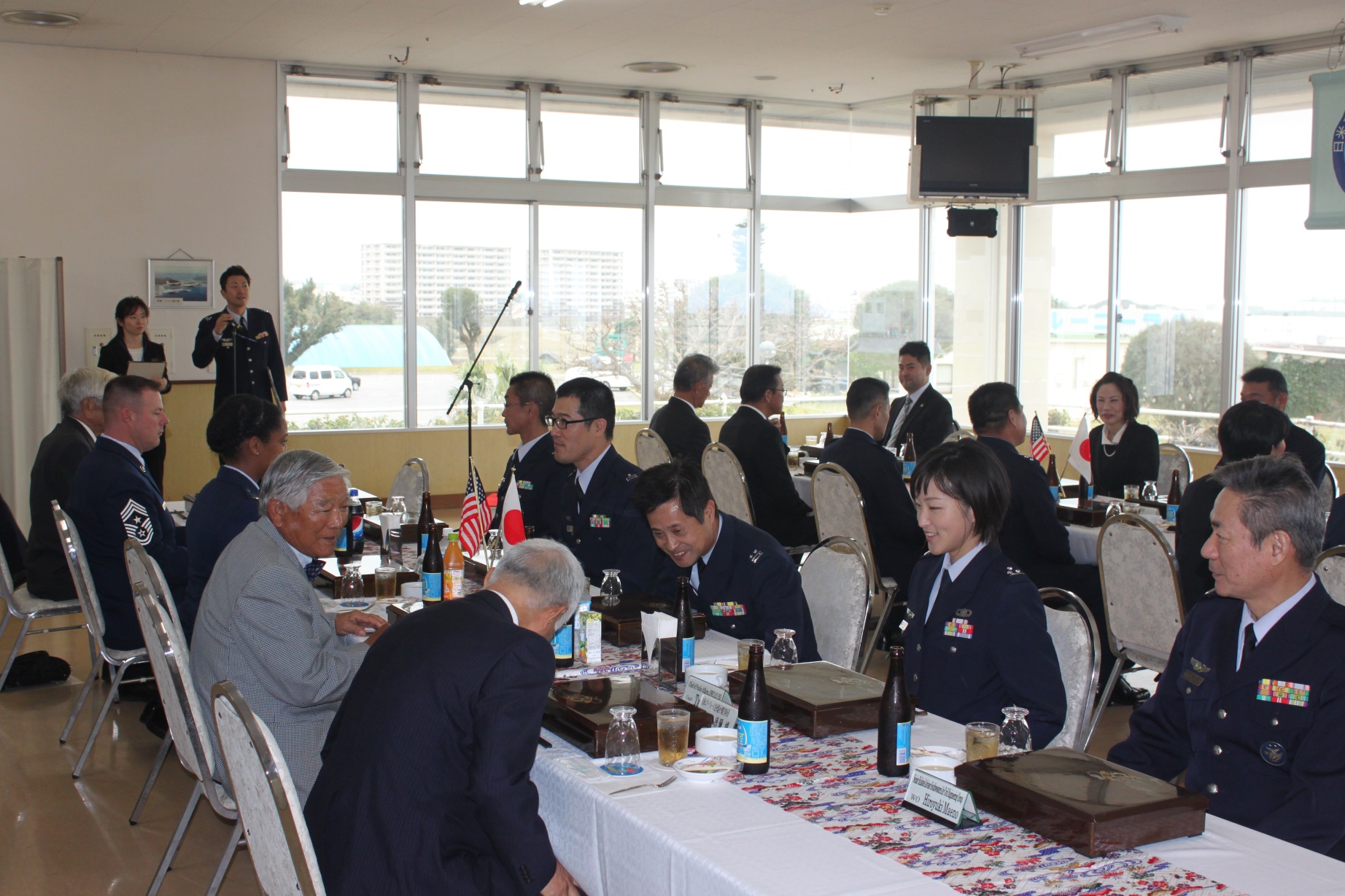 ジミー・シュワツ氏、長田司南施隊司令、服部多恵南混団司渉外班長、前野裕之南施隊准曹士先任
祝賀会食場
那覇
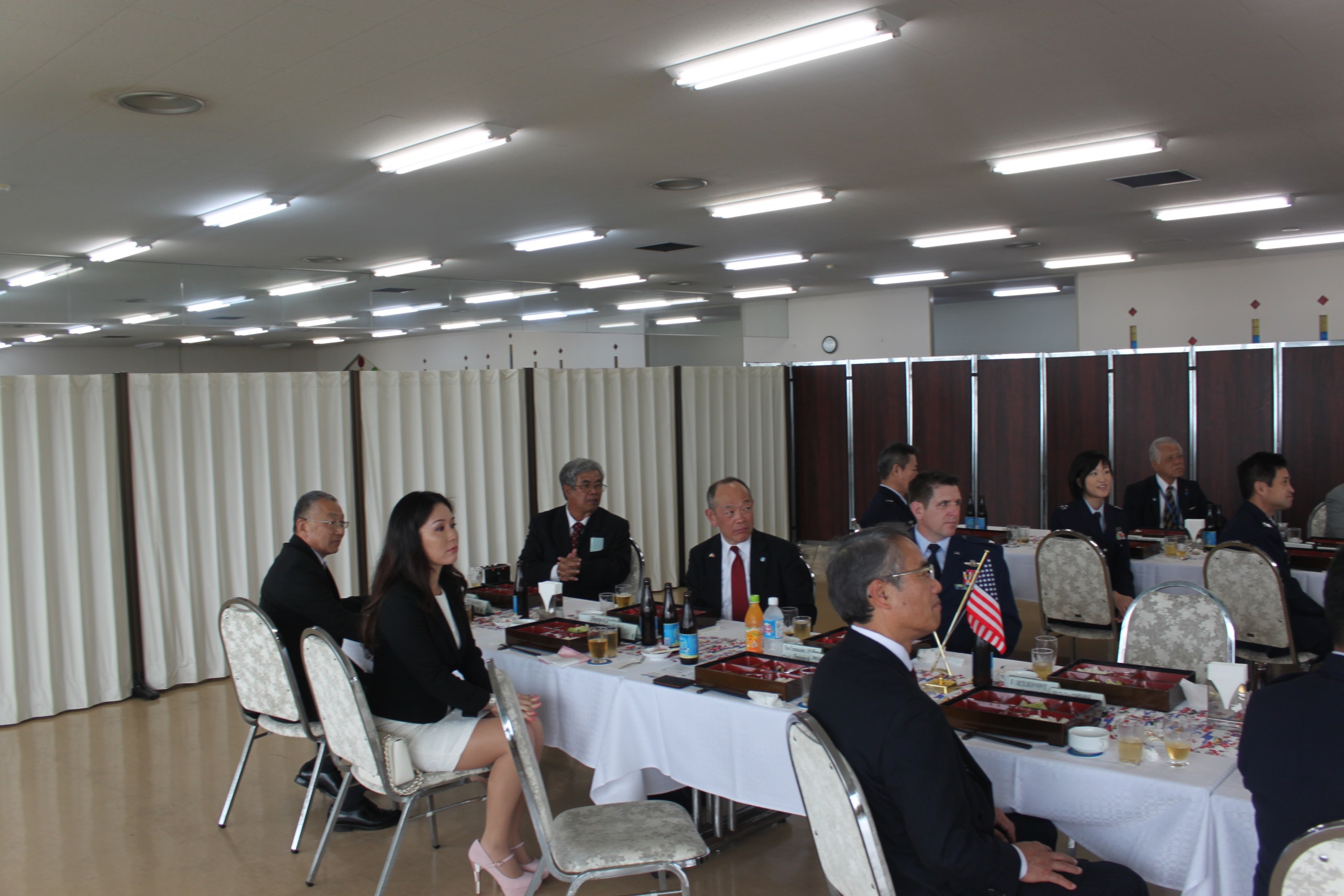